Муниципальное бюджетное общеобразовательное учреждение 
«Средняя общеобразовательная школа №3» г.Когалыма
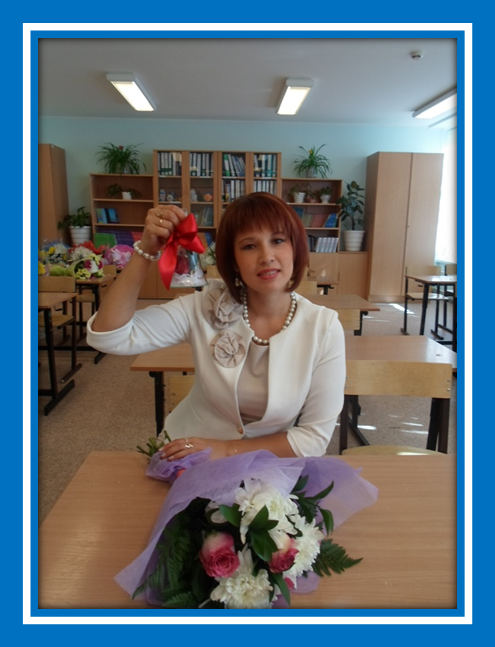 ПРОФЕССИОНАЛЬНЫЙ СТАНДАРТ  ПЕДАГОГА
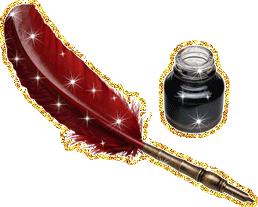 Шамаева Ольга Радионовна
 учитель начальных классов
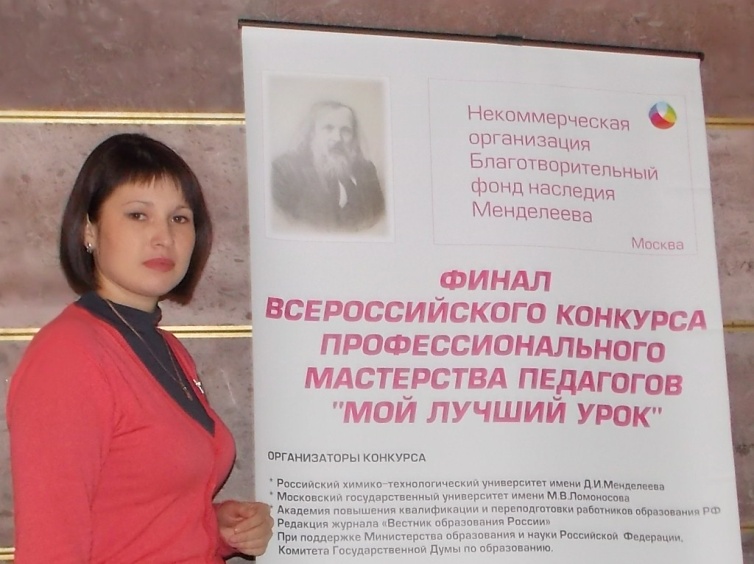 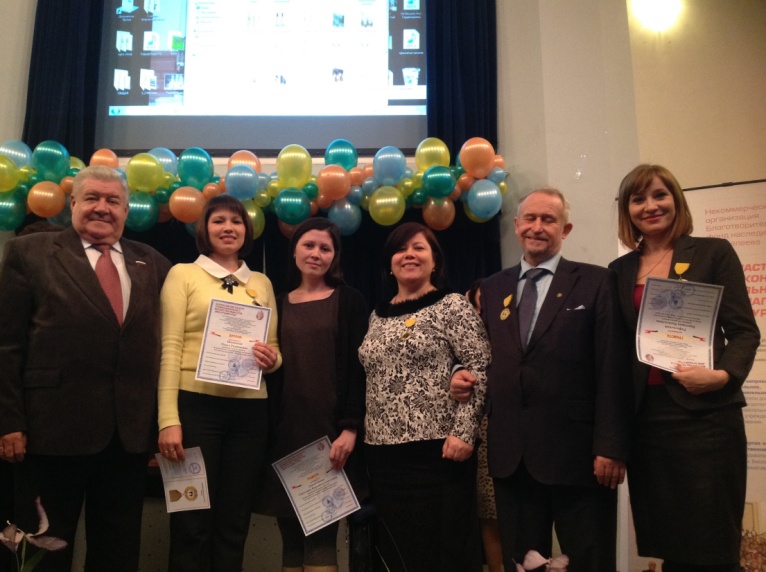 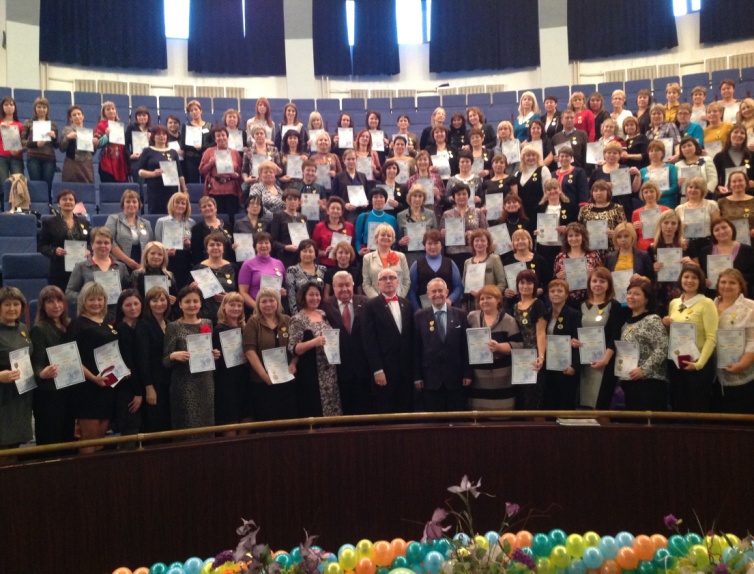 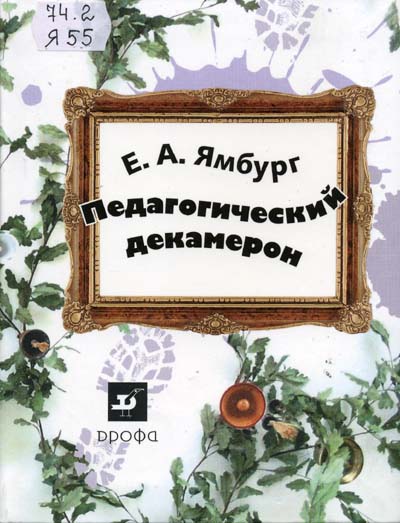 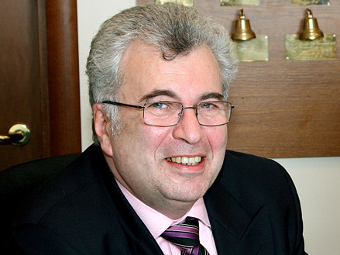 Евгений Александрович Ямбург Директор ЦО №109
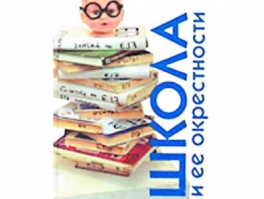 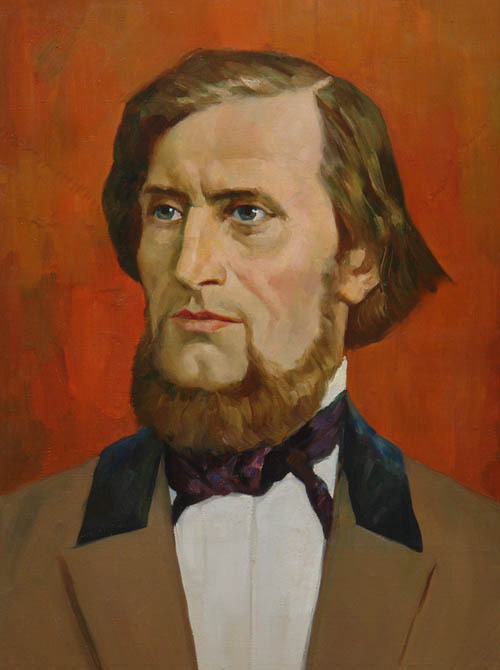 «В деле обучения и воспитания, во всем школьном деле ничего нельзя улучшить, минуя голову учителя».
Константин Дмитриевич Ушинский
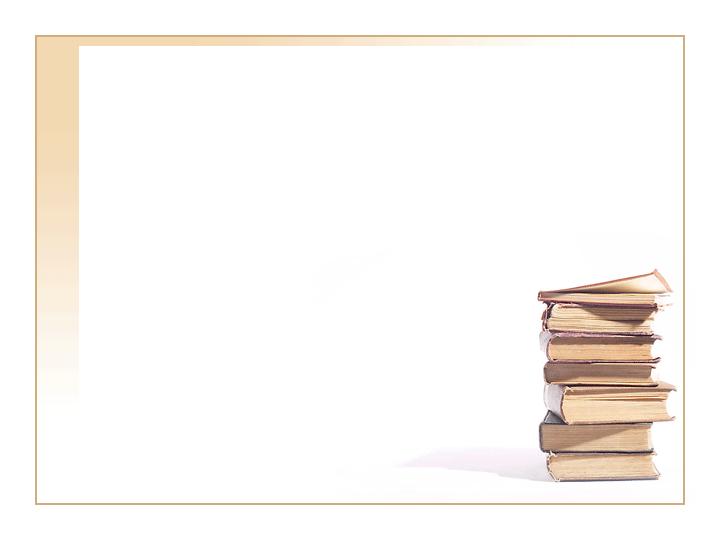 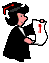 Зачем нужен профессиональный стандарт педагога
Стандарт – инструмент реализации стратегии образования в меняющемся мире.
Стандарт – инструмент повышения качества образования и выхода отечественного образования на международный уровень.
Стандарт – объективный измеритель 
     квалификации педагога.
Стандарт – средство отбора педагогических 
     кадров в учреждения образования.
Стандарт – основа для формирования трудо-
     вого договора, фиксирующего отношения 
     между работником и работодателем.
Выживает не самый сильный  и не самый умный,
а тот, кто  лучше всех откликается 
на происходящие изменения

Ч. Дарвин
КОНСТРУКТИВНЫЙ ВЗГЛЯД НА ПРОФЕССИОНАЛЬНЫЙ СТАНДАРТ
Стандарт – инструмент реализации стратегии образования в меняющемся мире
Стандарт – инструмент повышения качества образования и выхода отечественного образования на международный уровень
Стандарт – объективный  измеритель квалификации учителя
Стандарт – симбиоз ремесла и творчества
Стандарт – средство отбора педагогических кадров в учреждения образования
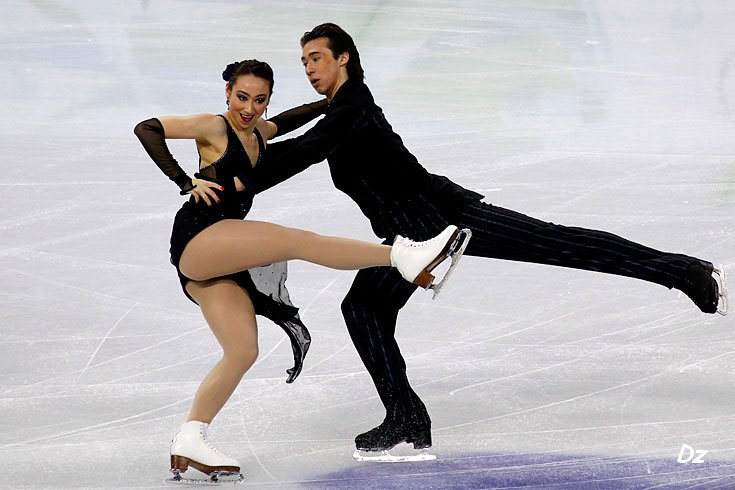 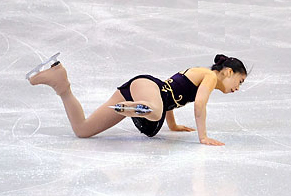 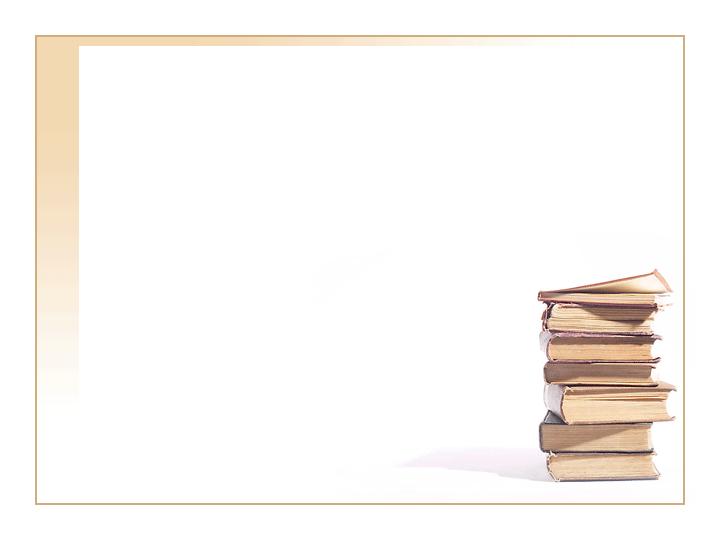 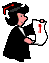 Характеристика стандарта
Профессиональный стандарт педагога – рамочный документ, в котором определяются основные требования к его квалификации.
Общенациональная рамка стандарта может быть дополнена региональными требованиями, внутренним 
    стандартом образовательного 
    учреждения, в соответствии со 
    спецификой реализуемых в данном учреждении образовательных 
    программ.
Содержание профессионального стандарта педагога
НЕОБХОДИМОСТЬ ПЕРИОДИЧЕСКОГО ПЕРЕСМОТРА ПОФЕССИОНАЛЬНОГО СТАНДАРТА
Меняется мир – меняется стандарт
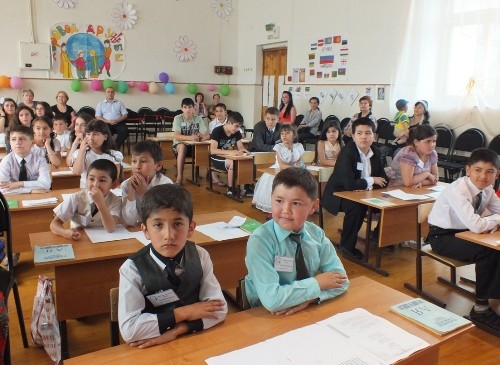 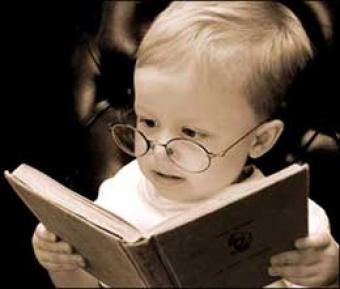 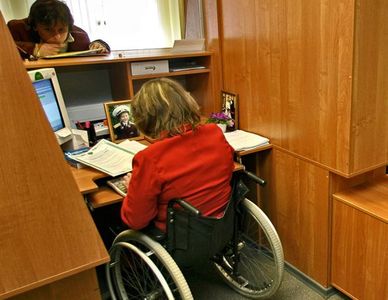 Необходимость наполнения профессионального стандарта учителя новыми компетенциями:
Работа с одаренными учащимися;
Работа в условиях реализации школой программ инклюзивного образования;
Преподавание русского языка учащимся, для которых он не является родным;
Работа с учащимися массовых школ, имеющими проблемы в развитии;
Работа с девиантными социально запущенными учащимися, имеющими серьезные отклонения в поведении;
Мониторинг и экспертиза качества обучения, соответствующие международным стандартам.
ПРОФЕССИОНАЛЬНЫЕ КАЧЕСТВА РАБОТНИКА, ПРЕПОЛАГАЮЩИЕ СПОСОБНОСТЬ К НЕСТАНДАРТНЫМ  ДЕЙСТВИЯМ
Мобильность

Способность к  нестандартным трудовым действиям

 Умение работать в команде

Готовность к изменениям

 Ответственность и самостоятельность в принятии решений
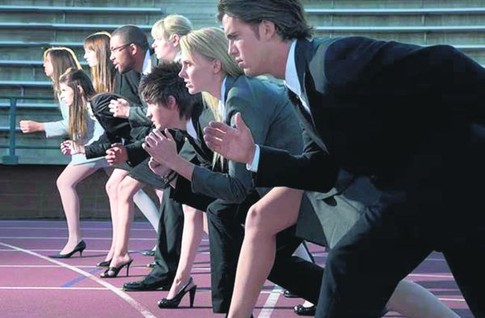 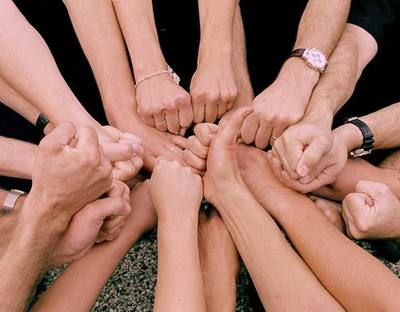 Интересуют работодателя не меньше, чем владении профессией.
Выявляются в ходе стажировок !
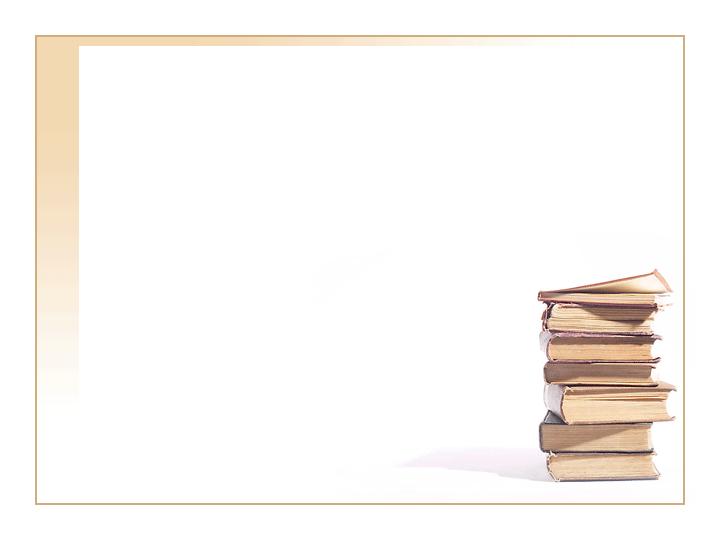 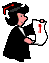 Благодарю за внимание!
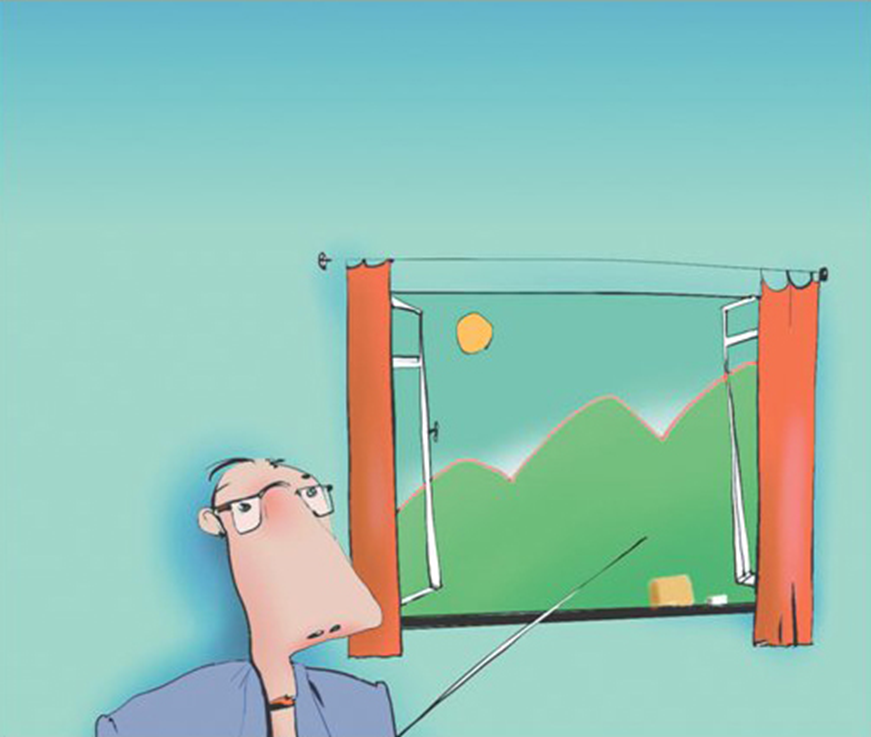